Ratio:Unitary ratio
Intelligent Practice
Silent 
Teacher
Narration
Your Turn
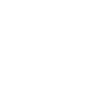 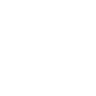 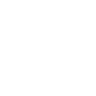 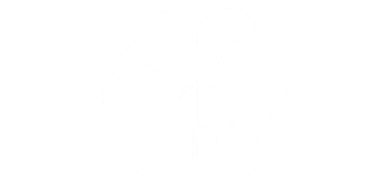 Convert to Unitary Ratio
4 : 5

4.5 : 5

32 : 24
Practice
Worked Example
Your Turn
Convert to a Unitary Ratio 
         9 : 12
Convert to a Unitary Ratio
         9 : 15
@MrLadellStuart
10 : 16

16 : 10

8 : 10

4 : 5

4.5 : 5

32 : 24

32 : 48

64 : 96

64 : 96 : 20

128 : 96 : 40
@MrLadellStuart
1 : 1.6

1 : 0.625

1 : 1.25

1 : 1.25

1 : 1.111…

1 : 0.75

1 : 1.5

1 : 1.5

1 : 1.5 : 0.3125

1 : 0.75 : 0.3125
10 : 16

16 : 10

8 : 10

4 : 5

4.5 : 5

32 : 24

32 : 48

64 : 96

64 : 96 : 20

128 : 96 : 40
@MrLadellStuart